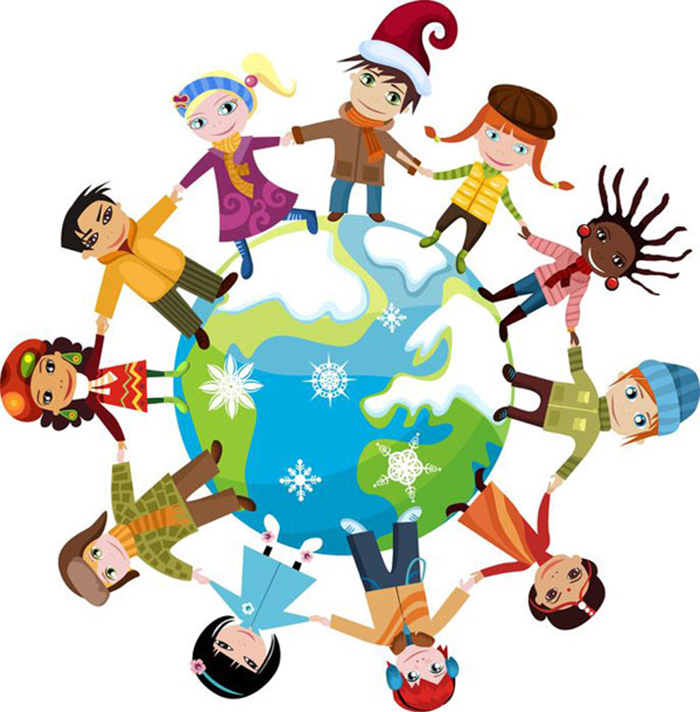 COUNTRIES NATIONALITIESLANGUAGES
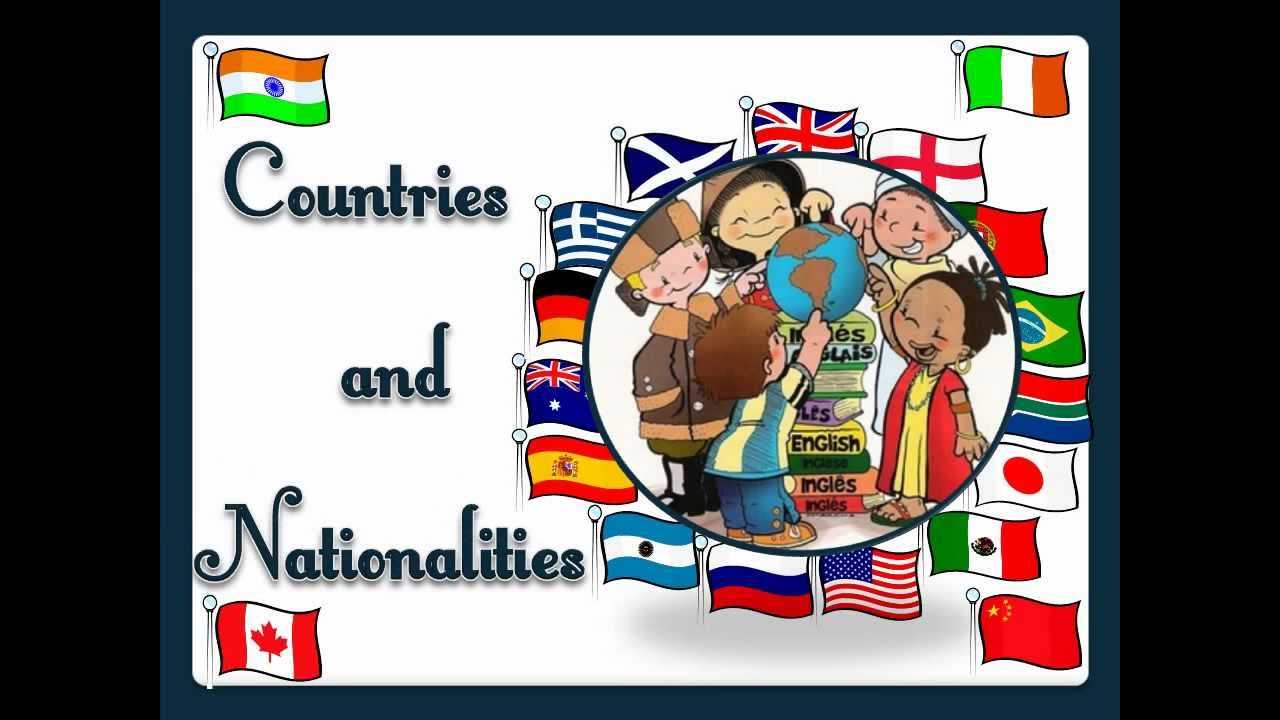 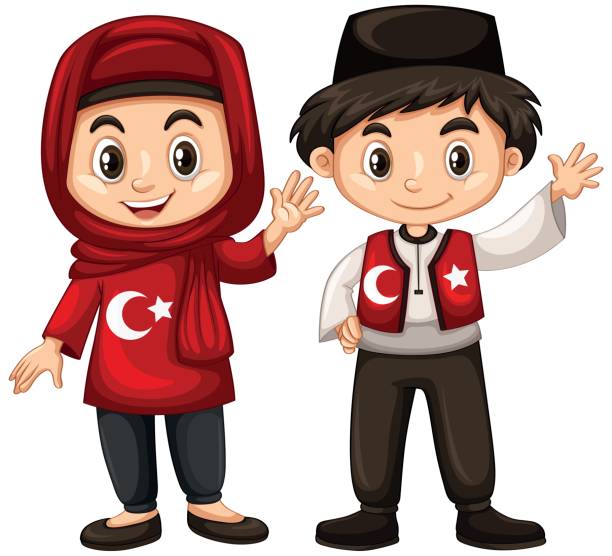 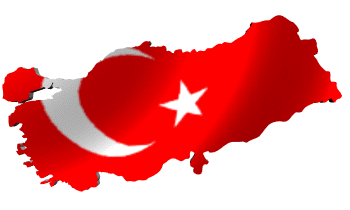 Tu





       Turkey                      
							Turkish
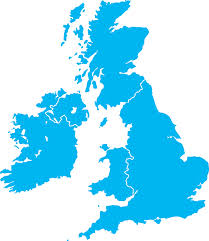 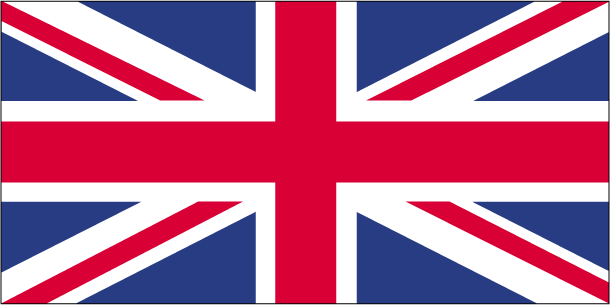 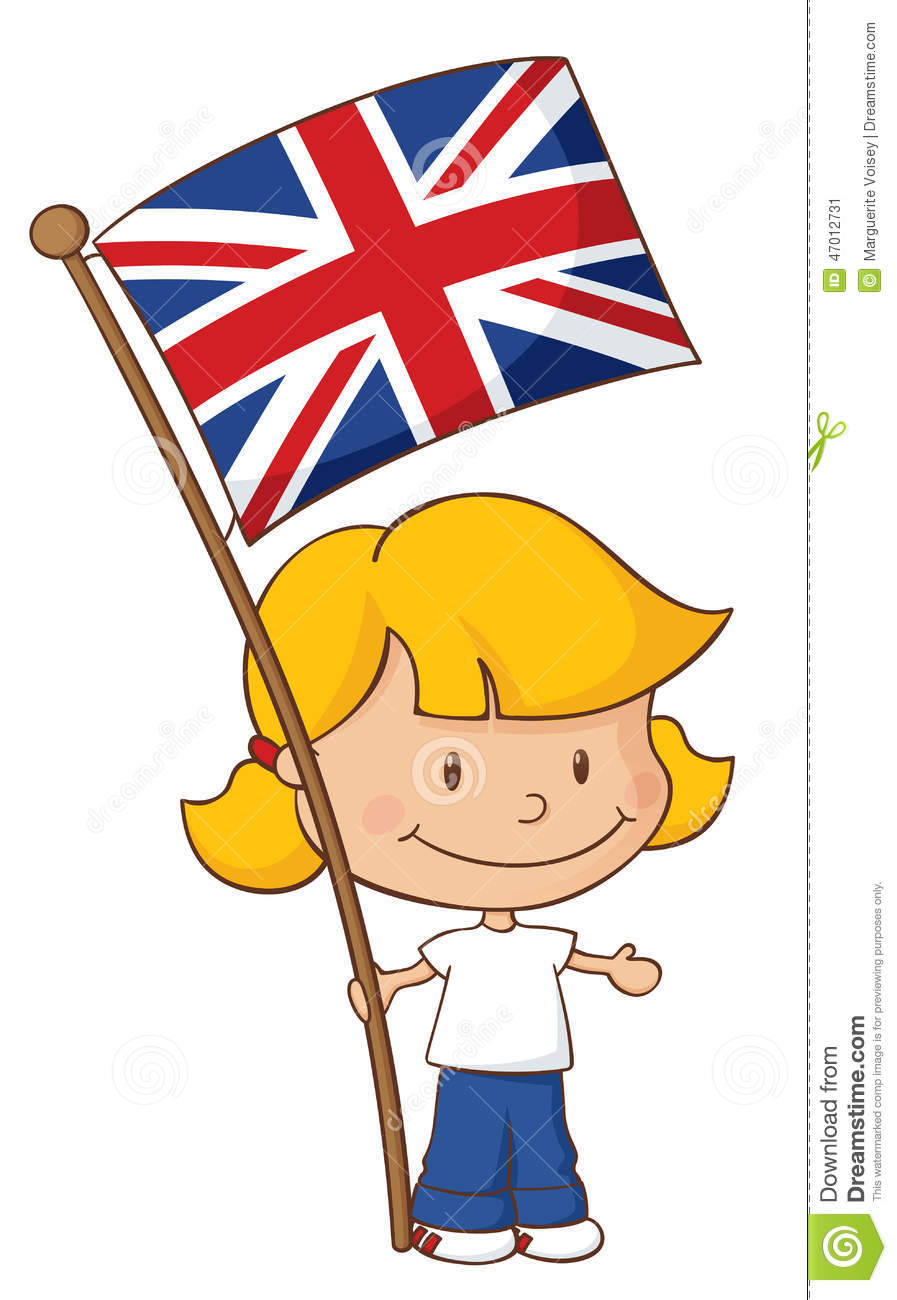 The UK-Britain
British
(English)
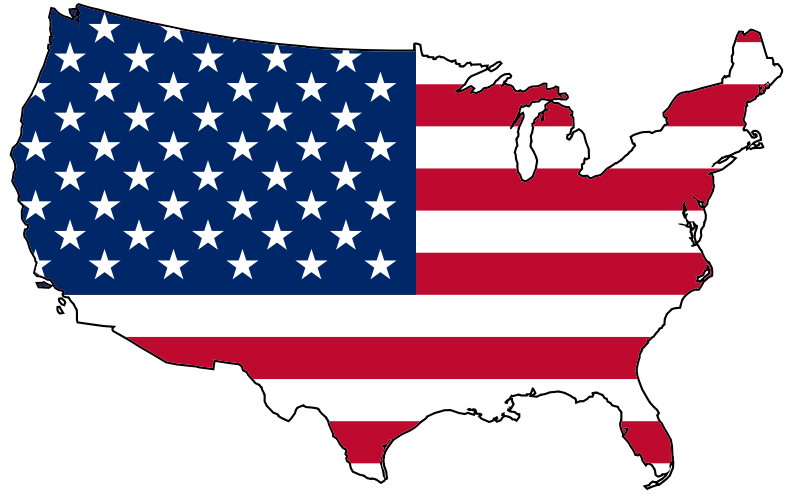 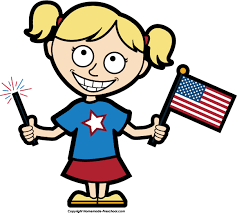 The USA
American
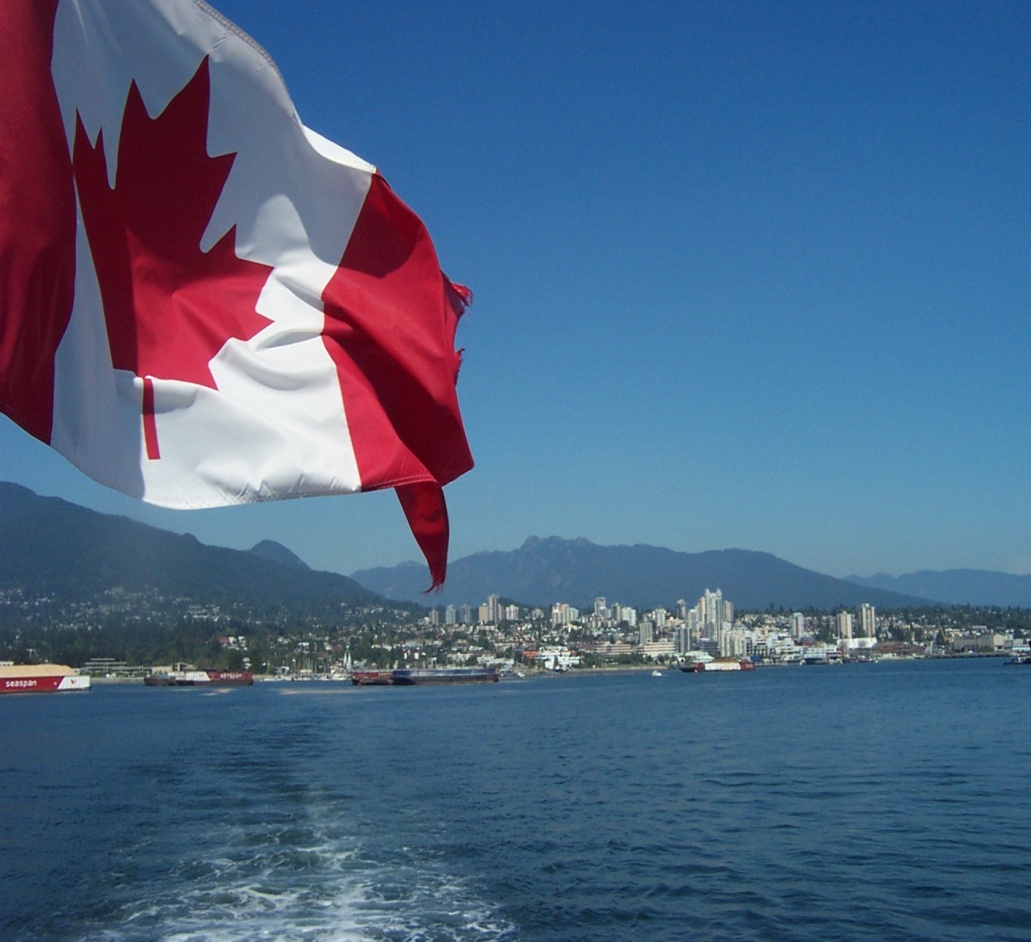 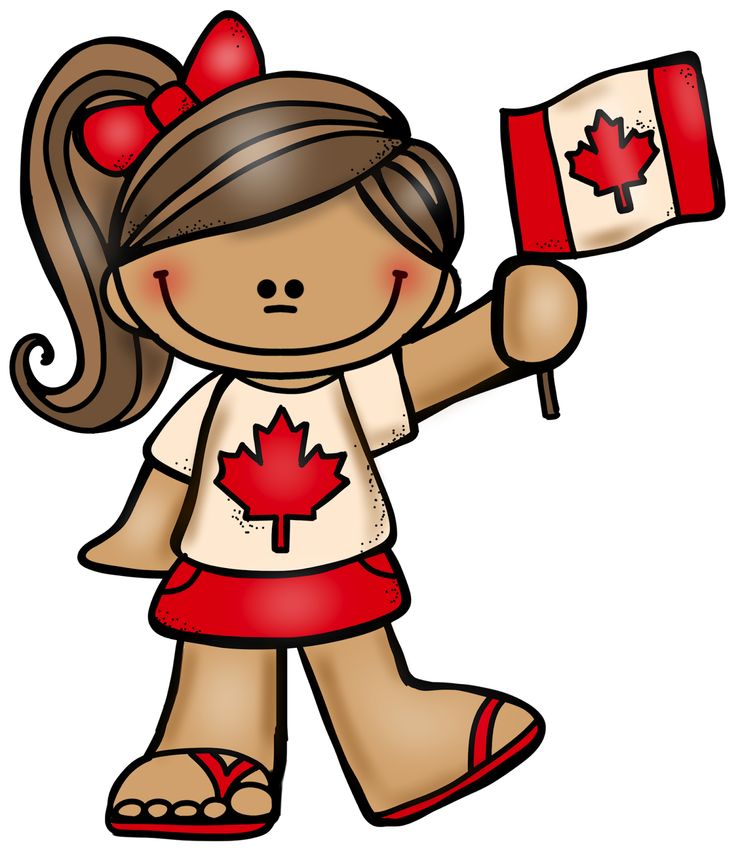 Canadian
Canada
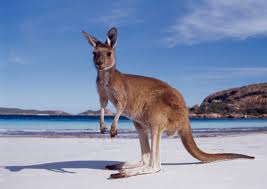 Australia
Australian
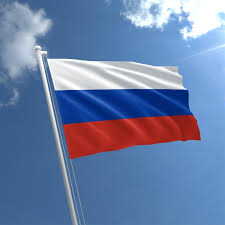 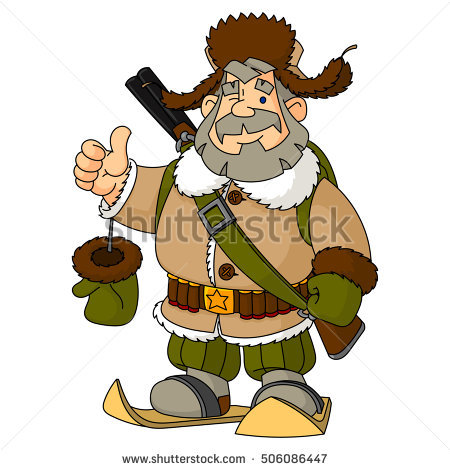 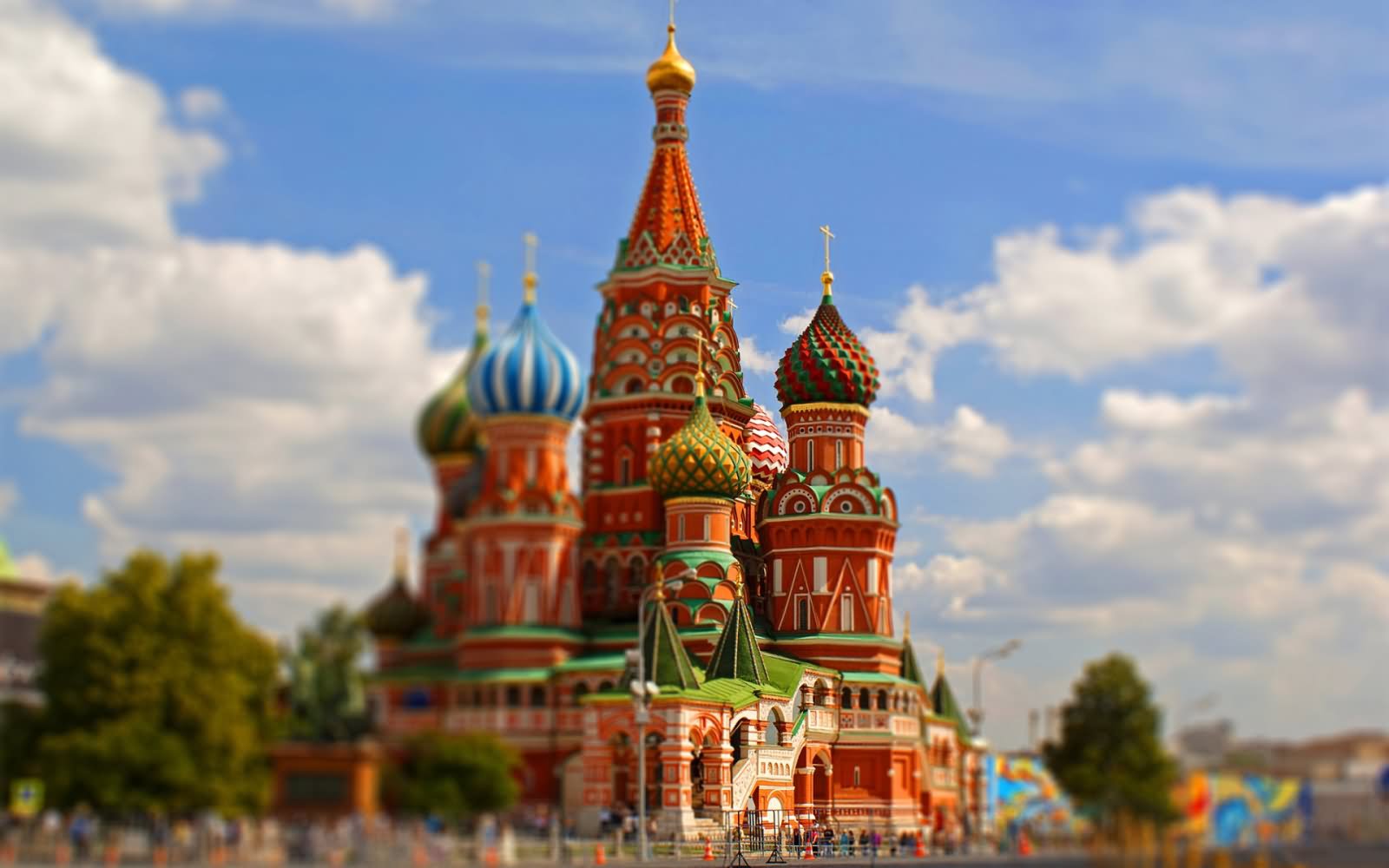 Russia
Russian
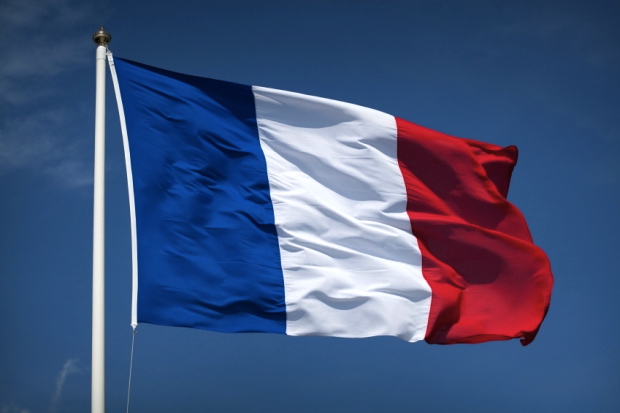 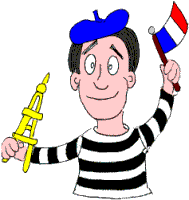 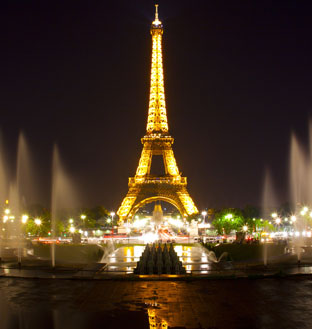 France
French
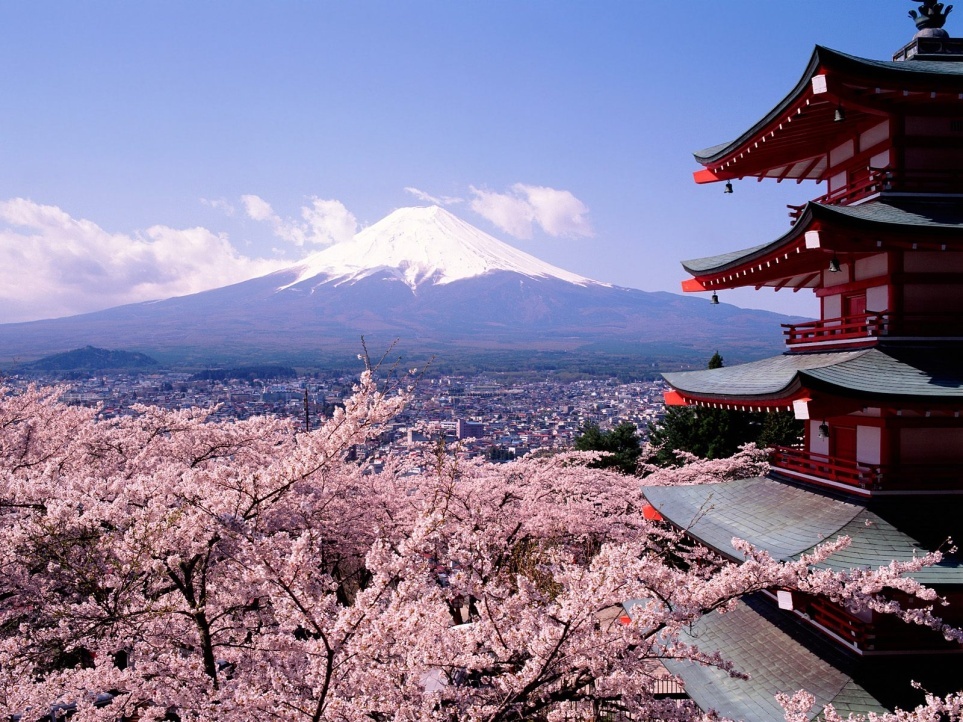 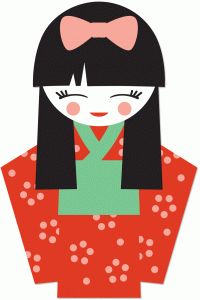 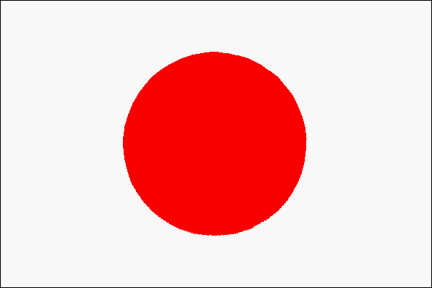 Japan
Japanese
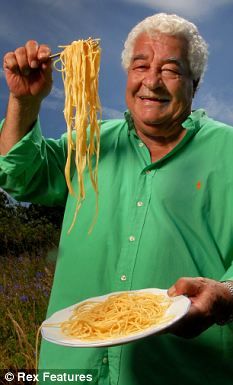 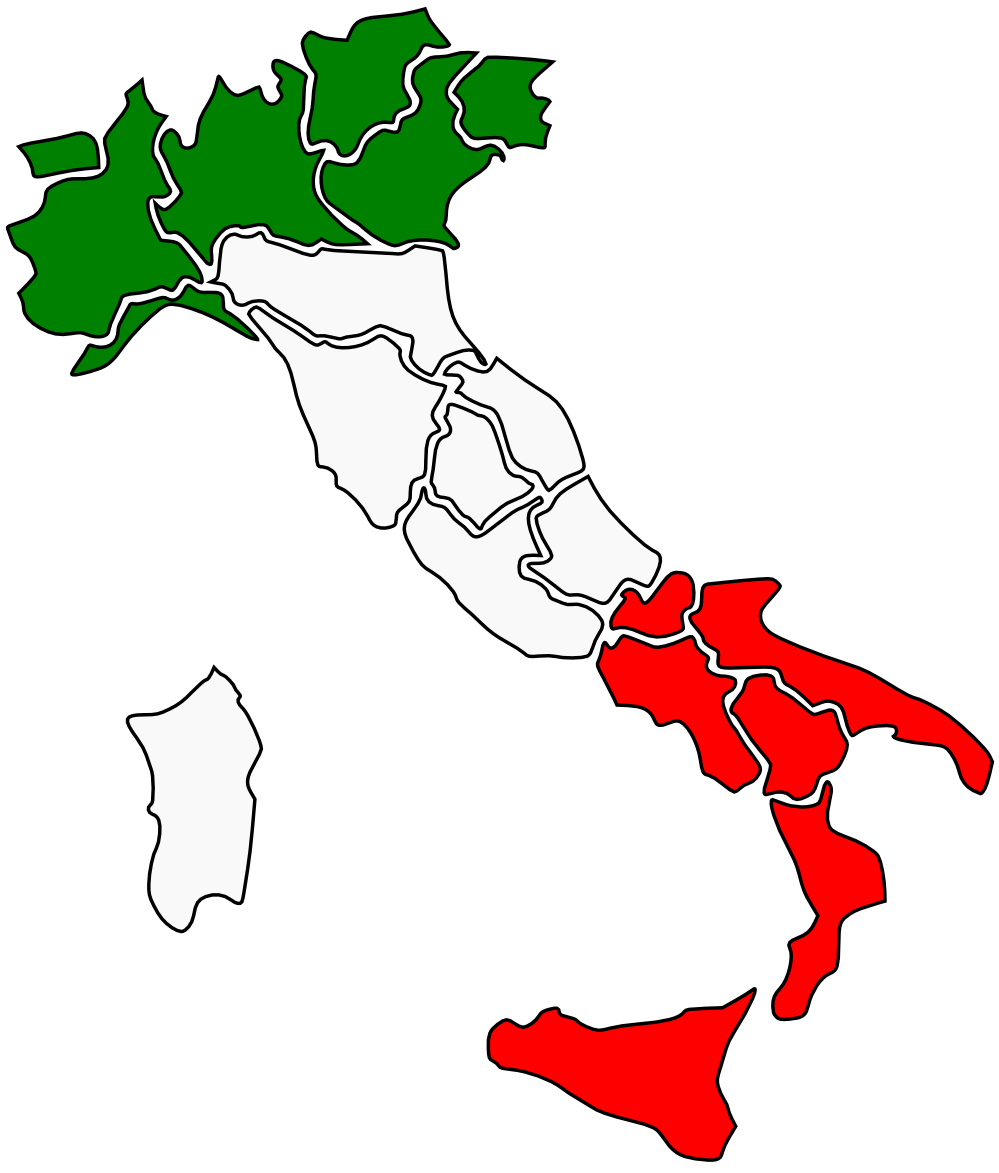 Italy
Italian
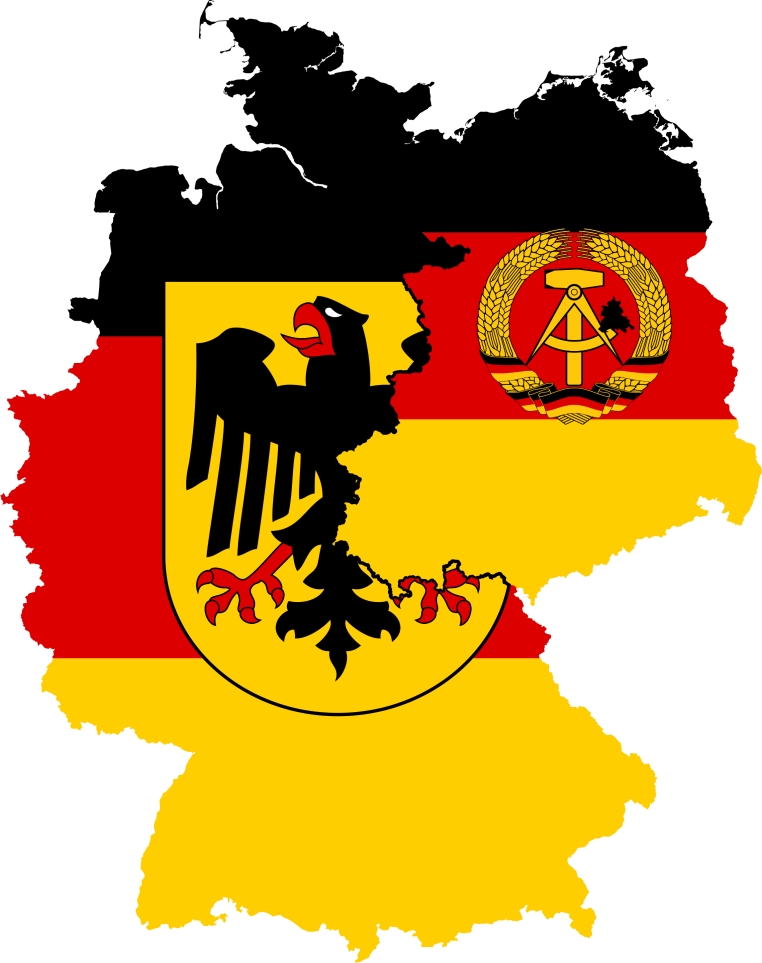 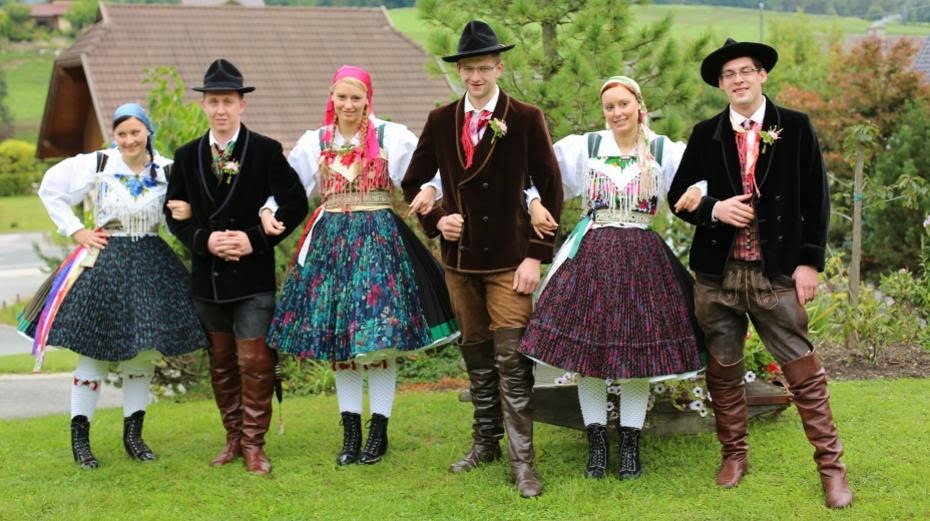 Germany
German
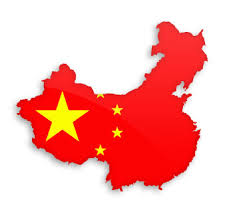 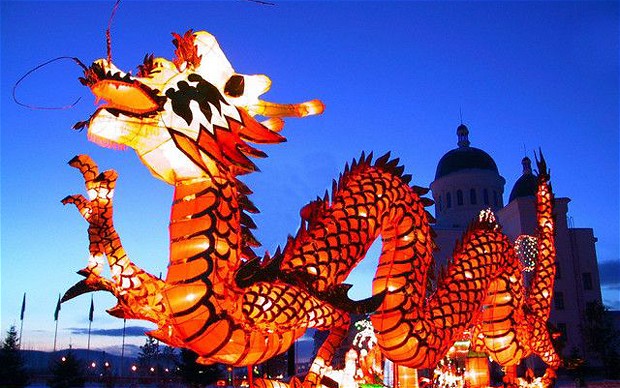 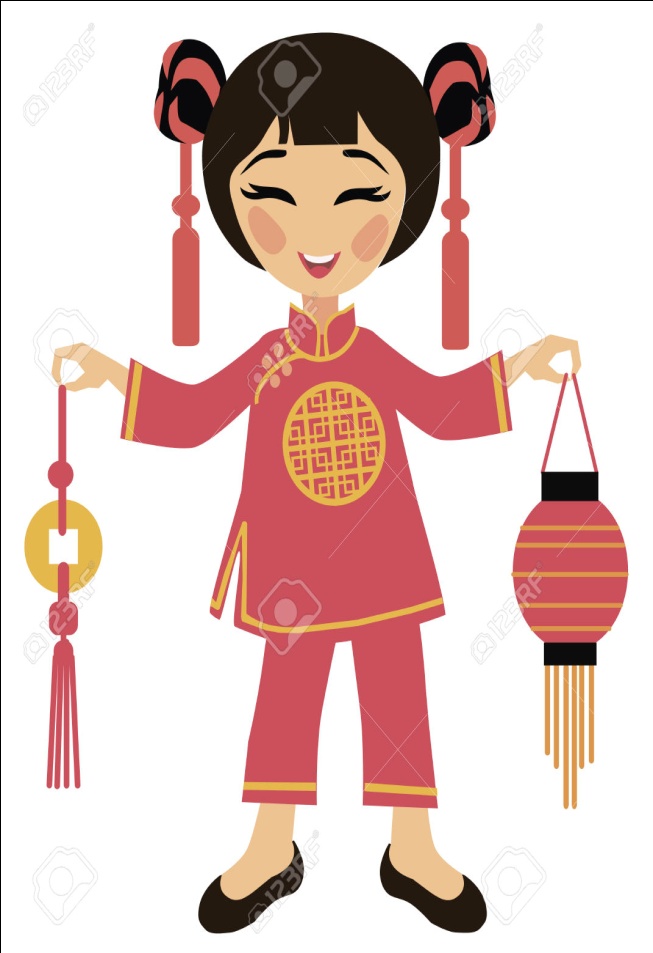 Chinese
China
Where are you from?
I’m from Turkey.
What nationality is she?
She is Chinese
Where is he from?
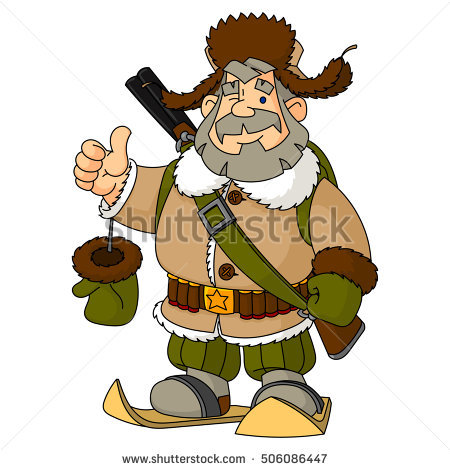 He is from Russia
Where is he from? What nationality is he?
He is from the USA
He is American
What nationality is he?
He is French
by www.okanelt.com